相似な立体の表面積、体積
本時の目標
「身近な直方体をもとに実際に表面積と体積を求めることで、相似な立体の表面積比と体積比について理解する。」
３Dプリンタ
http://gigazine.net/news/20121204-3d-printer-replicator-2/
http://gigazine.net/news/20121204-3d-printer-replicator-2/
http://gigazine.net/news/20121204-3d-printer-replicator-2/
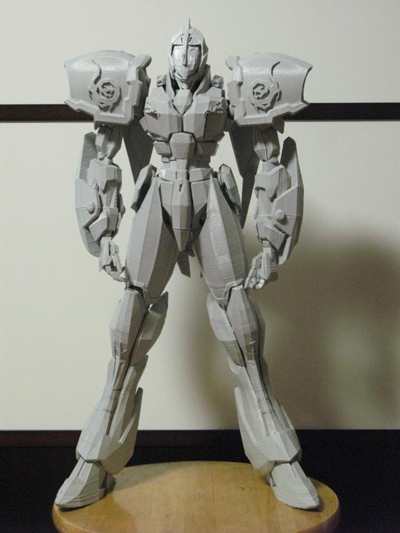 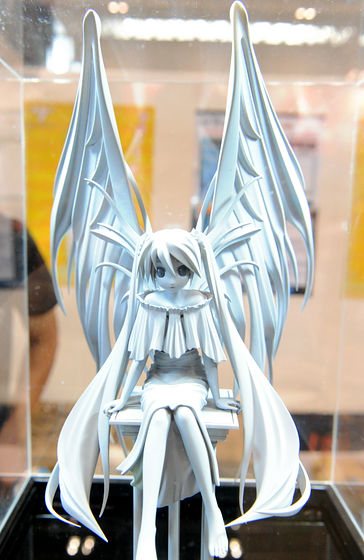 相似な立体
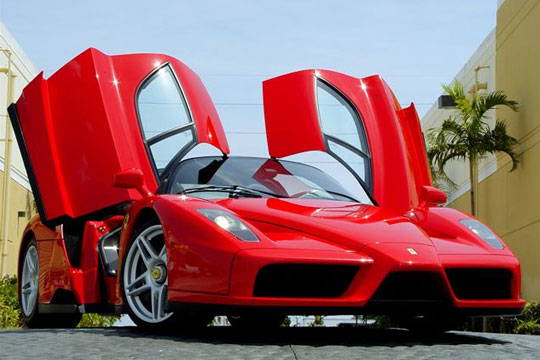 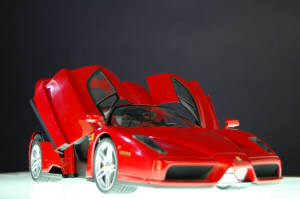 相似な立体対応する線分の比が等しい対応する面が相似対応する角の大きさが等しい
2㎝
2つの立体は相似で、相似比は２：３です。2つの立体の表面積と体積を求めましょう。
4㎝
6㎝
3㎝
6㎝
9㎝
3㎝
2㎝
6㎝
4㎝
6㎝
9㎝
m　：　n
２　　　：　　　３
相似比
88㎝2
198㎝2
表面積
４　　　：　　　９
m2  ：  n2
表面積比
162㎝3
48㎝3
体　積
m3 ：  n3
８　　　：　　　２７
体積比
相似な立体の表面積の比と体積の比
mc
nc
mb
nb
ma
na
相似な２つの立体で、
相似比ｍ：ｎならば、表面積の比 m2  ：  n2
相似比ｍ：ｎならば、体積の比　　m3 ：  n3
例題1　相似比が３：２の２つの立体Ｆ，Ｇがあります。Ｆの表面積が144㎝2、体積が108㎝3のとき、Ｇの表面積と体積を求めなさい。
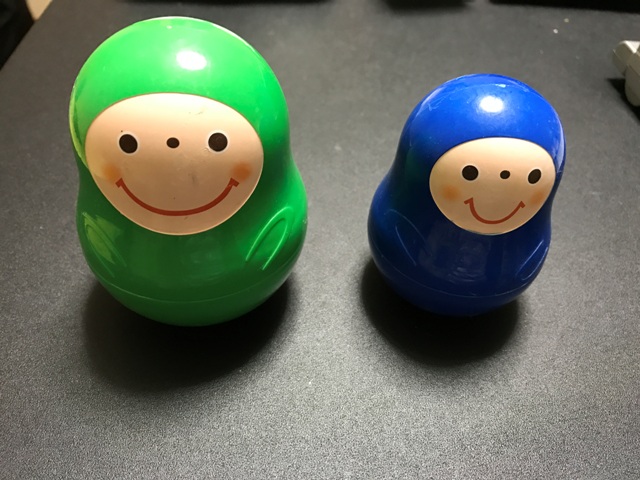 G
Ｆ